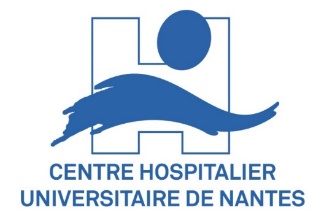 1er colloque Lieu de Santé Promoteur de Santé
9 & 10 Septembre - Bordeaux
ÉTAT DES LIEUX DE LA PROMOTIONDE LA SANTÉ AU CHU DE NANTES :exemple d’une démarche diagnostique
Lucie Malloggi, Anne Le Rhun, Leïla Moret

Unité PromES, Service d’évaluation médicale et d’épidémiologie (SEME) - PHU11 - CHU de Nantes
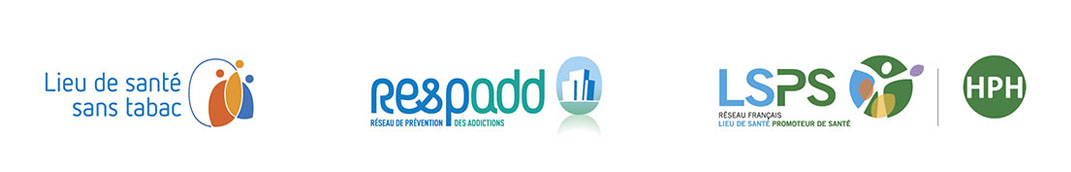 2
Contexte du CHU de Nantes
12 pôles hospitalo-universitaires 
dont un pôle de santé publique
6 sites 
géographiques
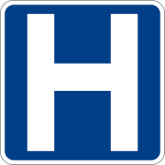 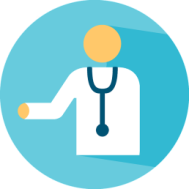 12 000 professionnels
et futurs professionnels de santé
122 000 
passages aux urgences/an
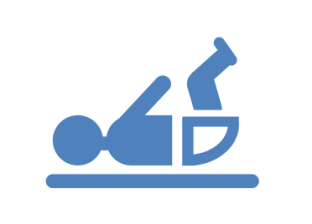 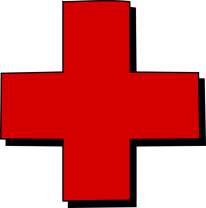 4000 naissances/an
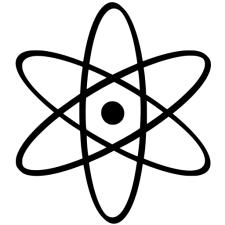 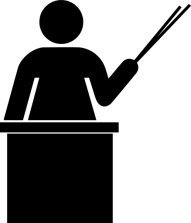 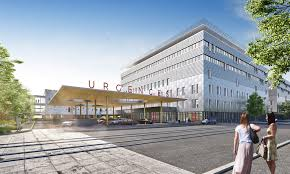 Perspective 2026 : Nouvel hôpital 
Regroupement des activités de court-séjour
Association des activités de soins, formation et recherche (Institut de recherche en santé)
Etat des lieux de la promotion de la santé au CHU de Nantes - 1er colloque LSPS - 10 Septembre 2019
3
Les ingrédients de la démarche
Des moyens dédiés
Un leadership politique
Une motivation
Un leadership opérationnel
Un leadership organisationnel
Une impulsion
Etat des lieux de la promotion de la santé au CHU de Nantes - 1er colloque LSPS - 10 Septembre 2019
4
1ère étape : une volonté partagée
Un leadership politique
Une motivation
1er semestre 2018
Initiative du SEME
développer la promotion de la santé au CHU à travers la démarche HPS
axe de travail prioritaire du contrat pluriannuel du PHU11

Rencontre de l’ARS 
volonté de développer le réseau LSPS en Pays de la Loire
Engagement de la Direction générale auprès de l’ARS (juin 2018)

Novembre 2018 – Mai 2019
Participation au Comité régional des acteurs HPS
Partage d’expériences
Construction de la démarche régionale
Elaboration d’une stratégie HPS au CHU de Nantes
Etat des lieux de la promotion de la santé au CHU de Nantes - 1er colloque LSPS - 10 Septembre 2019
5
2ème étape : une organisation…
Fin 2018 – Début 2019 : En parallèle de la démarche régionale ARS

Mise en place du COPIL HPS au CHU
co-pilotage Direction des usagers (DUSPPI) – SEME
référents HPS des PHU, directions fonctionnelles et acteurs de la prévention

Candidature au réseau français LSPS et international HPH

SEME : naissance de l’unité PromES
élargissement des missions de l’unité transversale d’éducation thérapeutique à la promotion de la santé

Constitution de l’équipe projet PromES
coordination opérationnelle du projet
Un leadership organisationnel
Un leadership opérationnel
Etat des lieux de la promotion de la santé au CHU de Nantes - 1er colloque LSPS - 10 Septembre 2019
6
…et un état des lieux en 2 temps
1er temps : 
Questionnaire en ligne auprès des professionnels
(177 réponses) + Analyse des médias - été 2018


Objectifs :
Recenser les actions des 5 dernières années
Identifier les projets
Identifier des référents HPS
Une impulsion
Etat des lieux de la promotion de la santé au CHU de Nantes - 1er colloque LSPS - 10 Septembre 2019
7
…et un état des lieux en 2 temps
2ème temps  : rencontre de tous les pôles - été 2019


Objectifs :
Compléter, valider (référents) et valoriser les actions 
Prioriser les projets (FICHES ACTION)

 + informer et sensibiliser les équipes
Une impulsion
Etat des lieux de la promotion de la santé au CHU de Nantes - 1er colloque LSPS - 10 Septembre 2019
8
Résultats : 328 actions recensées
Recueil des besoins
Participation
Co-construction
Dépistage
Prévention
Soins complémentaires
Education
Information, sensibilisation, communication
Activités promotrices de santé (nutrition, détente)
Programmes d’éducation: ETP, ETHP, EPS
Partenariat
Environnement
Organisation
Espace de travail
Moyen humain
Formation
Recherche
Politique
Etat des lieux de la promotion de la santé au CHU de Nantes - 1er colloque LSPS - 10 Septembre 2019
9
Résultats : 108 projets recensés … exemples :
Soutien psychosocial
Groupe de « facilitateurs empathiques » 
(formé à la CNV)
Maternité :  programme d’EPS pour les femmes enceintes en situation de vulnérabilité
Education
Programmes d’EPS sur les risques cardio-vasculaires avant les complications  !
Programmes d’EPS  : régulation émotionnelle, estime de soi, affirmation de soi
Annuaire des ressources intra-extra CHU pédiatrie
Partenariat
Environnement
Salle de sport sur le site Hôtel Dieu
Etat des lieux de la promotion de la santé au CHU de Nantes - 1er colloque LSPS - 10 Septembre 2019
10
3ème étape : une stratégie…
Des moyens dédiés
2nd semestre 2019

Définition des objectifs du projet
Objectif global : structurer une démarche institutionnelle pour soutenir le développement de la prévention et de la promotion de la santé au CHU de Nantes dans une optique d’amélioration de la qualité des soins
-Acculturer 
-Former 
-Innover pour améliorer les pratiques
Etat des lieux de la promotion de la santé au CHU de Nantes - 1er colloque LSPS - 10 Septembre 2019
[Speaker Notes: L’objectif global du projet est de structurer une démarche institutionnelle pour soutenir le développement de la prévention et de la promotion de la santé au CHU de Nantes dans une optique d’amélioration de la qualité des soins vers une approche plus globale de la santé.

Cet objectif s’articule selon 3 axes qui sont :

-Acculturer : incorporer les concepts, valeurs et stratégies de promotion de la santé dans la structure organisationnelle et la culture de l’établissement. 

-Sensibiliser et former : notamment en valorisant les actions de prévention et de promotion de la santé entreprises dans l’établissement.

-Innover : pour transformer les organisations et améliorer les pratiques professionnelles.]
11
3ème étape : une stratégie…
Des moyens dédiés
Définition des objectifs du projet
Objectifs spécifiques :
Sur la base du diagnostic approfondi

HPS comme dimension prioritaire de la stratégie du CHU
Une organisation support mobilisant une équipe ressource 
Des actions transversales impliquant le CHU dans son ensemble
Le développement de l’éducation pour la santé 
Une dimension partenariale avec la participation des patients/usagers
Etat des lieux de la promotion de la santé au CHU de Nantes - 1er colloque LSPS - 10 Septembre 2019
[Speaker Notes: Pour atteindre cet objectif global précité et s’appuyant sur le diagnostic initial approfondi grâce aux rencontres des pôles, le Comité HPS a défini 5 objectifs intermédiaires qui traduisent sa stratégie pour la période 2020-2022 :

-Objectif 1 : Intégrer la promotion de la santé et de la prévention comme une dimension prioritaire de la stratégie d’établissement.

-Objectif 2 : Mettre en place une organisation support mobilisant une équipe ressource pour accompagner et opérationnaliser la démarche dans une logique de facilitateur et d’accélérateur des actions en matière de promotion de la santé et de prévention.

-Objectif 3 : Coordonner des actions transversales impliquant le CHU dans son ensemble.

-Objectif 4 : Développer l’éducation pour la santé, principalement axée sur le renforcement des compétences psycho-sociales, en cohérence avec les thématiques définies dans le Projet Régional de Santé 

-Objectif 5 : Intégrer une forte dimension partenariale dans le déploiement des interventions de promotion de la santé et de prévention intégrant la participation des patients et usagers.]
12
3ème étape : … et un plan d’actions
Des moyens dédiés
En cours
Réponse un appel à projet spécifique de l’ARS (2020-2022) 

En projet
Création d’un centre dédié à l’éducation pour la santé et la promotion de la santé porté par l’unité PromES
En direction des 3 publics : patients et entourage, personnel, à terme : communauté
Coordination et mise en œuvre de projets transversaux
Accompagnement à la mise en place de projets dans les pôles et services
Formation des professionnels en éducation pour la santé
Développement de programmes d’éducation pour la santé
Etat des lieux de la promotion de la santé au CHU de Nantes - 1er colloque LSPS - 10 Septembre 2019
[Speaker Notes: Le CHU de Nantes souhaite créer, au sein de l’unité PromES, une structure physique dédiée à la promotion de la santé au CHU et en particulier à l’éducation pour la santé : le centre PromES. 
Ses missions seront de :

-Coordonner la mise en place d’interventions transversales de sensibilisation à  la prévention et la promotion de la santé au CHU.

-Soutenir les actions de promotion de la santé développées au sein des pôles et services et accompagner les projets. Le centre PromES sera une ressource d’appui pour les porteurs de projet de l’établissement. Il s’agirait de faciliter et d’accélérer l’émergence et la concrétisation des projets, par la mutualisation des ressources, le partage d’expériences et la valorisation des actions conduites.
 
-Développer une offre de formation en éducation pour la santé en direction des professionnels de santé et futurs professionnels de santé. Ces formations communes, regroupant des professionnels des secteurs médical, paramédical et médico-social, leur permettra d’acquérir une culture partagée de la promotion de la santé. Ceci favorisera le travail en intersectorialité dans leur pratique future pour orienter l’action en promotion de la santé dans une perspective systémique permettant d’agir sur les différents déterminants de santé.

-Développer des programmes d’éducation pour la santé, à destination des différents publics (patients et leur entourage, personnel de l’hôpital, communauté du territoire d’implantation de l’hôpital) sur des thématiques variées et dans une approche de renforcement des compétences psycho-sociales. Le centre aura pour mission de créer et animer les programmes éducatifs. Il sera également responsable de leur évaluation (création d’une cohorte de patients pour le suivi des indicateurs).  
 
 
-Intégrer dans ses activités l’enjeu fort du développement des partenariats internes et externes à l’établissement notamment dans la perspective GHT mais aussi avec les structures et acteurs ressources du territoire en promotion de la santé et les associations de patient. Promouvoir également la participation des patients et usagers en incarnant le partenariat avec les patients dans le fonctionnement et l’activité intrinsèque du centre et en accompagnant méthodologiquement l’intégration de l’expertise patient dans les projets développés dans les services.]
13
Les ingrédients de la démarche
Volonté de l’ARS de développer la démarche HPS en région
Réponse à un appel à projet  spécifique
Initiative du service de santé publique
Engagement  de la Direction générale du CHU
Equipe projet
Structuration organisationnelle du CHU
Diagnostic initial
Etat des lieux de la promotion de la santé au CHU de Nantes - 1er colloque LSPS - 10 Septembre 2019
[Speaker Notes: Finalement, les ingrédients de notre démarche ont associé:
-la rencontre de la motivation du service de santé publique
-et du leadership politique et institutionnel incarné par le soutien de l’ARS et de la direction générale du CHU
-une dynamique de structuration au CHU qui a permis d’établir les fondations de notre projet au plan stratégique et organisationnel
-l’impulsion donnée par l’étape de diagnostic initial qui prouvé l’engagement du service de santé publique dans la démarche et a permis au comité HPS d’établir sa stratégie pour les trois années à venir.
- Et on l’espère des moyens consacrés à travers l’appel à projet spécifique déployé par l’ARS auquel nous répondons actuellement.]
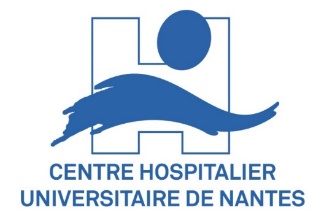 1er colloque Lieu de Santé Promoteur de Santé
9 & 10 Septembre - Bordeaux
Merci de votre attention !
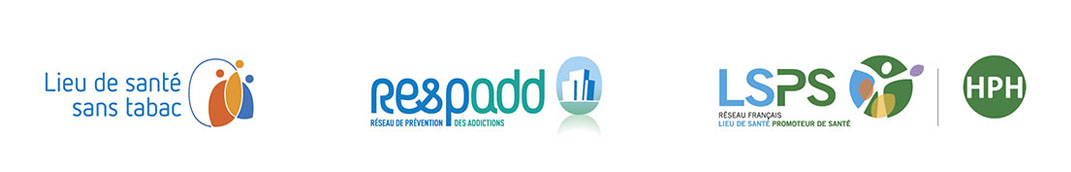